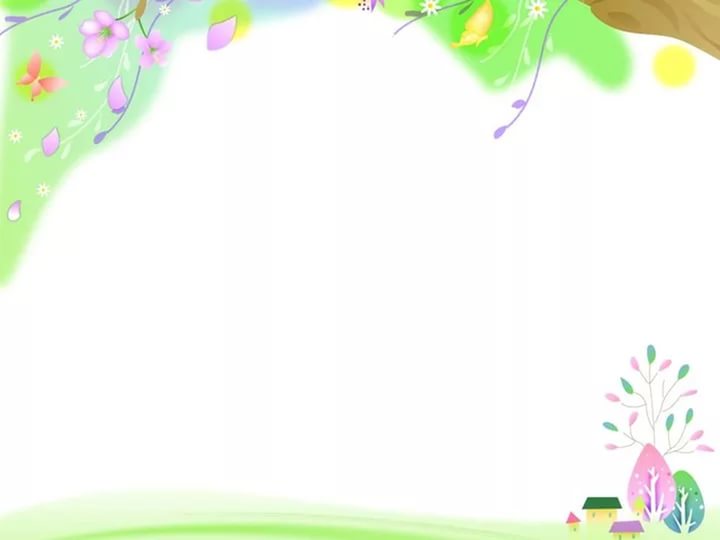 МБДОУ  «Детский сад № 97 «Семицветик» общеразвивающего вида с приоритетным осуществлением деятельности по познавательно-речевому развитию детей города Чебоксары Чувашской Республики
ПРОЕКТ 
«Волшебная сила растяжки (игровой стретчинг)»



Подготовила:
 инструктор по ФК Степанова Л.Н.
«Стретчинг- как технология                                                                                                                                               сохранения и стимулирования здоровья детей дошкольного возраста»
Проект « Волшебная сила растяжки»
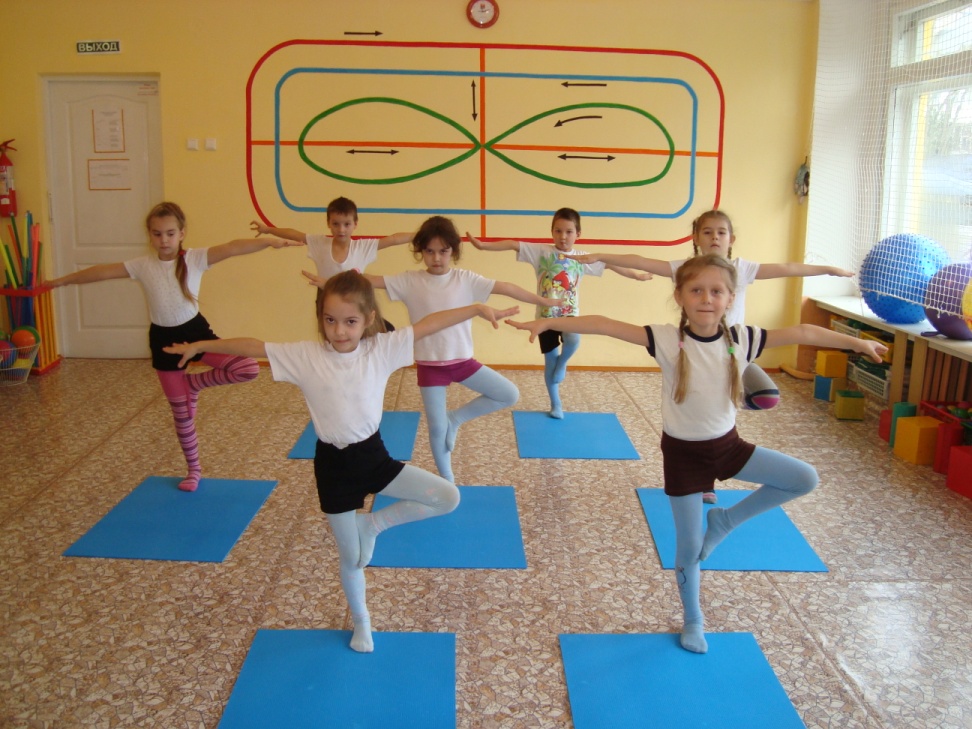 Сроки реализации проекта: сентябрь 2015 г. – май 2018 г.
Новизна
Цель:
Сохранение и укрепление здоровья воспитанников через технологии сохранения и стимулирования здоровья, в частности «игрового стретчинга».
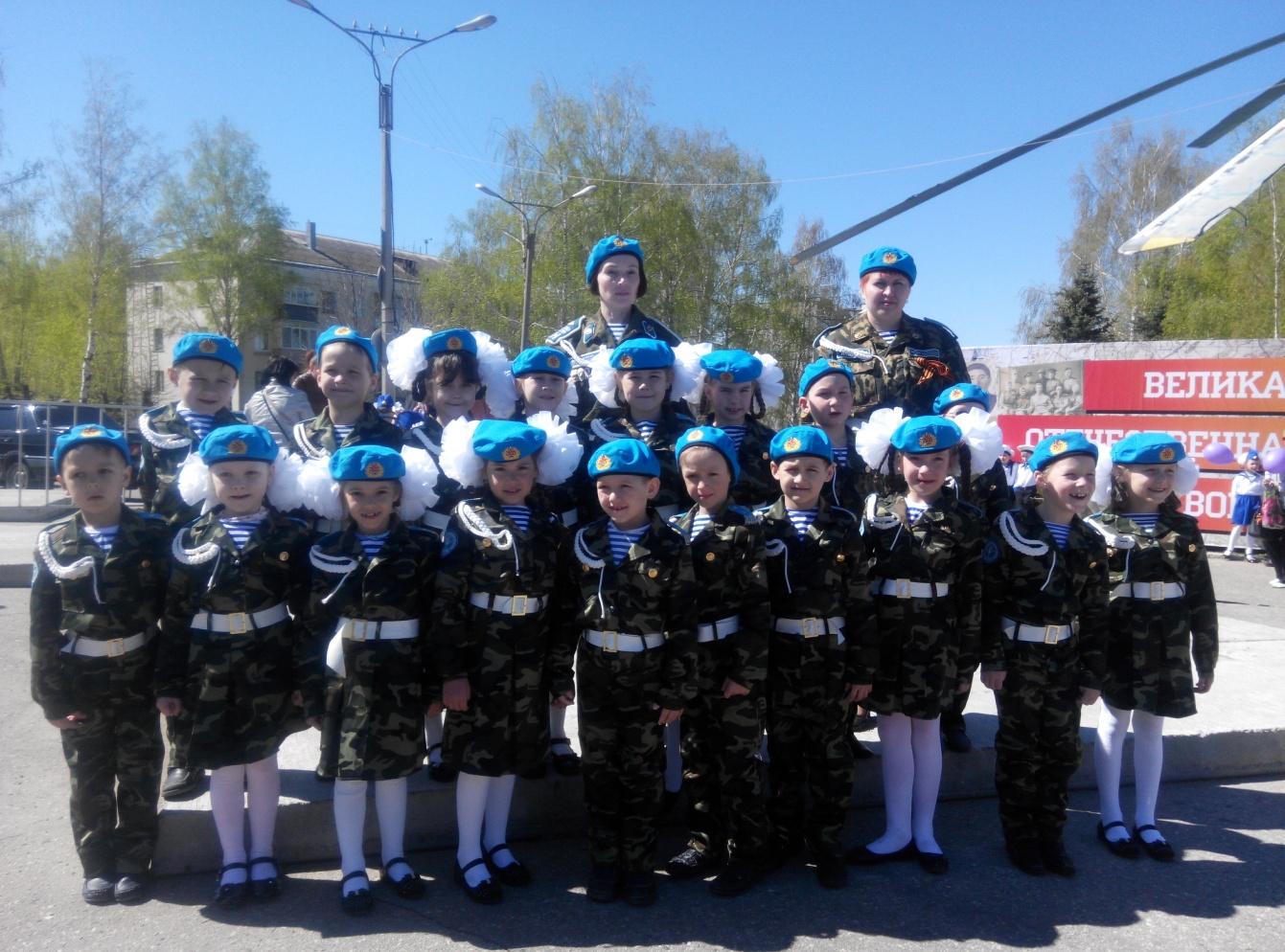 Задачи игрового стретчинга
Оптимизировать рост и развитие опорно-двигательного аппарата
Совершенствовать физические способности
Развивать психические функции
Развивать и функционально совершенствовать органы дыхания, кровообращения, сердечно-сосудистую и нервную системы организма.
Создавать условия для положительного психоэмоционального состояния детей.
Воспитывать умение эмоционального выражения, раскрепощенности и творчества в движений.
Создавать условия для благотворного влияния музыки на психосоматическую сферу ребенка.
Участники проекта
Родители
Дети
Педагоги
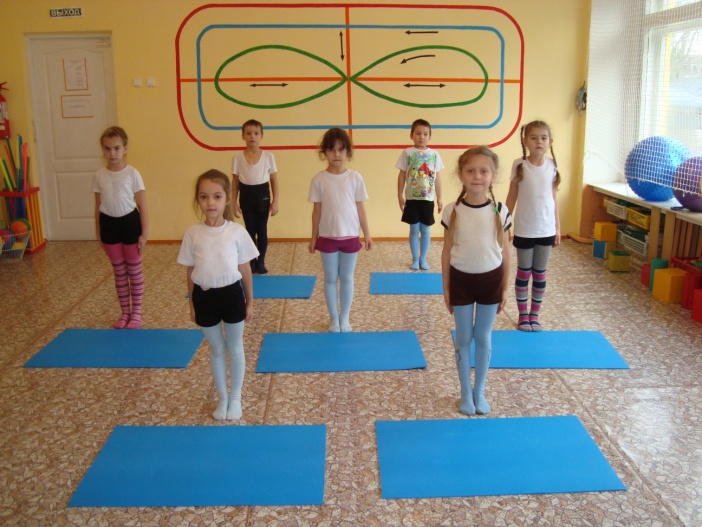 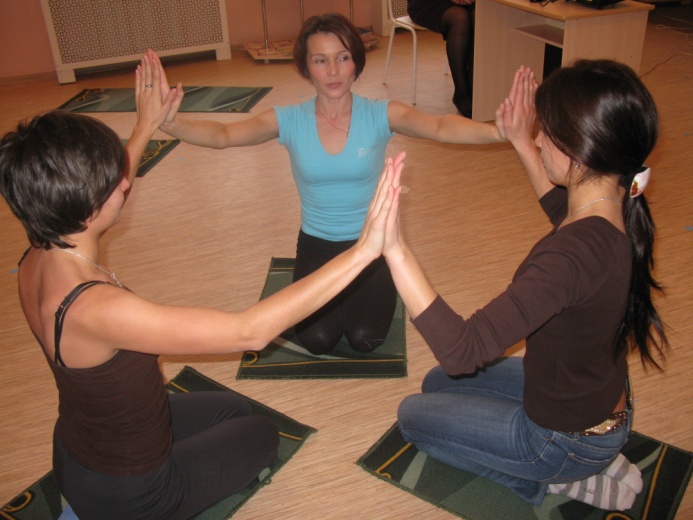 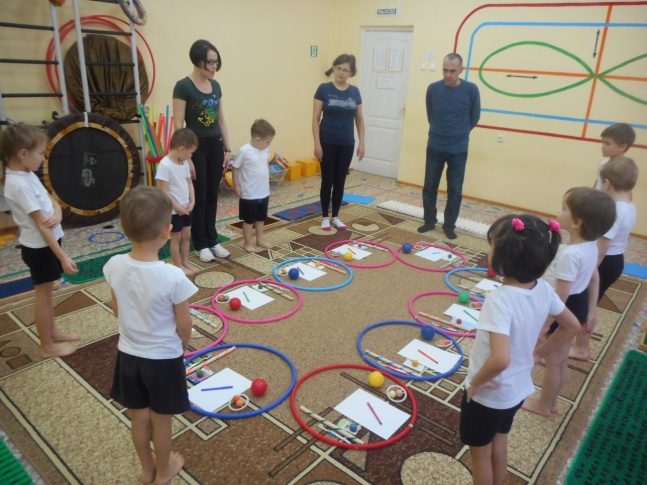 Методическое сопровождение
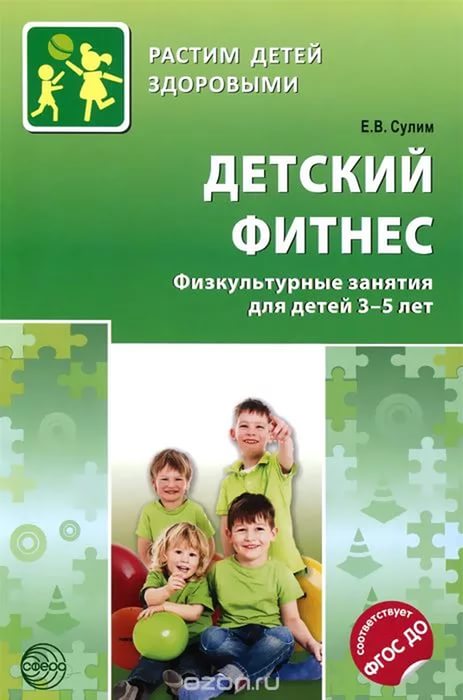 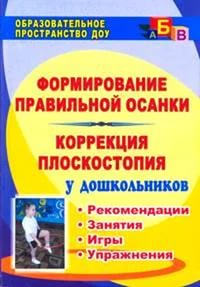 Сюжетно-ролевые и тематические игры
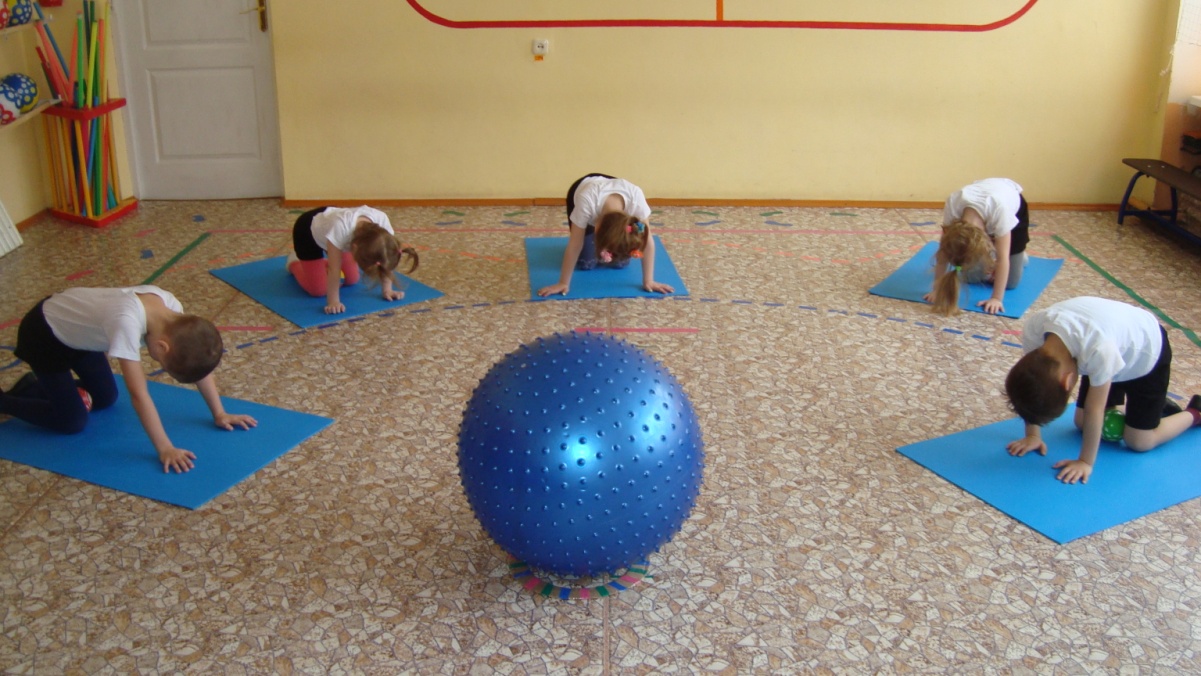 Основные правила стретчинга
разогрев перед упражнениями
медленное и плавное исполнение упражнений
расслабление мышц
«правила ровной спины»
снижение травматичности
спокойное дыхание;
регулярная растяжка
Структура игрового стретчинга
Вводная часть - дети выполняют упражнения в различных видах ходьбы, бега, прыжков, для принятия правильной осанки и укрепления свода стопы, координации движений, ориентации в пространстве, развития внимания.
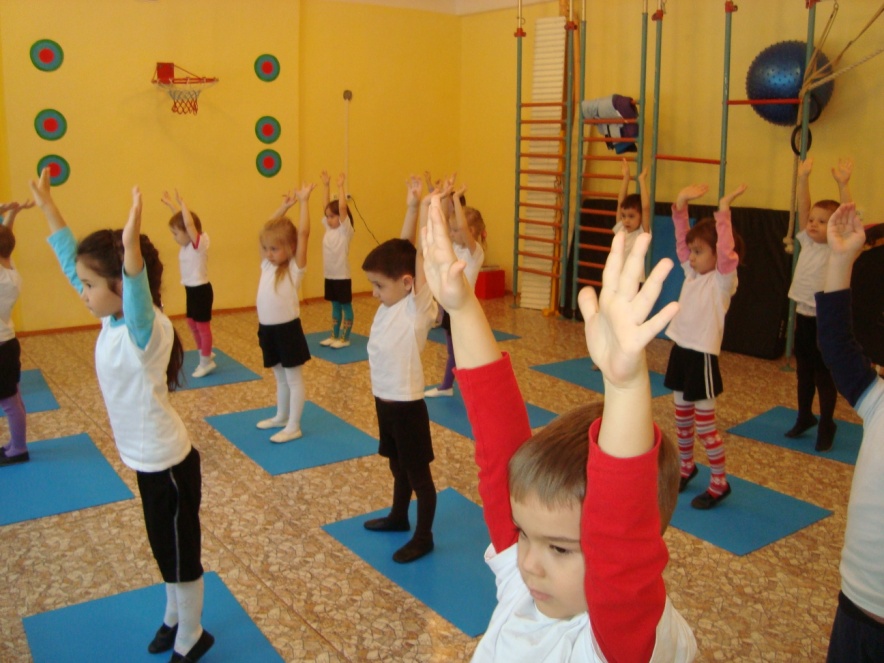 Основная часть – обучение  и закрепление упражнений на различные группы мышц.
Заключительная часть- расслабление и релаксация.
Использование игрового стретчинга в воспитательно-образовательной работе
Физкультурные занятия
Развлечения
Физкульт-
минутки
Элементы стретчинга
Бодрящая гимнастика
Прогулки
Утренняя гимнастика
Взаимодействие с семьямивоспитанников
Элементы стретчинга
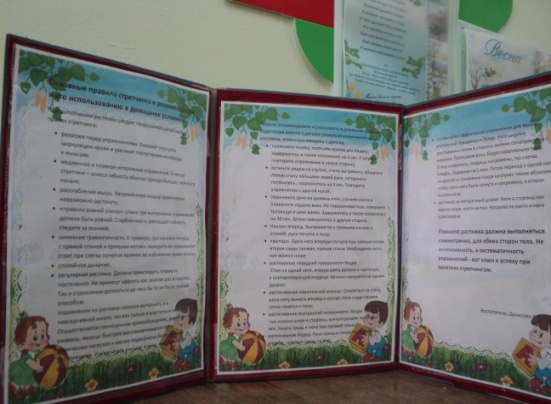 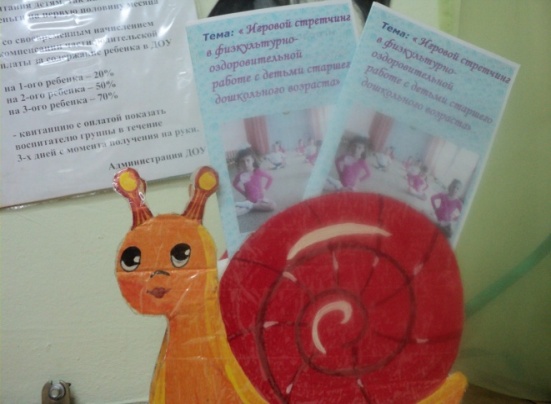 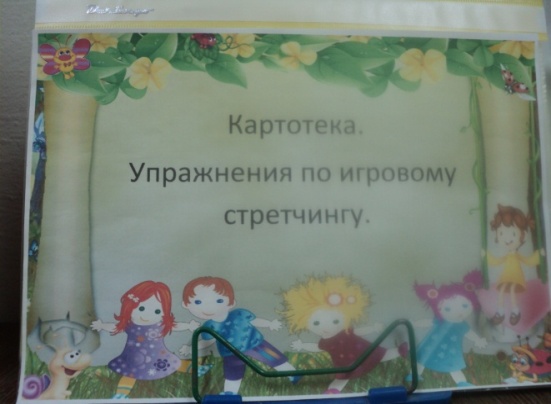 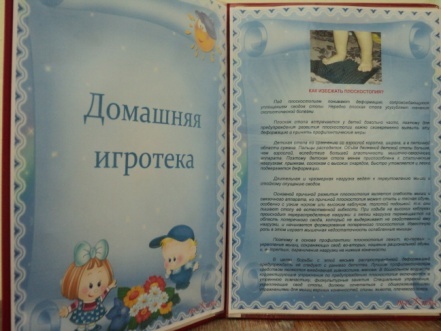 Мониторинг результативности
Увеличился двигательная активность детей;
Повысился интерес к занятиям физической культуры;
16 % детей переведены  в   1 группу здоровья.
Перспектива
Творческий отчет на педагогическом совете воспитателей, май 2017
Ведение дополнительных образовательных услуг
по игровому стретчингу
Публикация в журнале «Народная школа»
Начните с себя…
Мастер-класс
«ДЕРЕВЦЕ»
«ПОЗА ВОИНА»
Мастер-класс
«СОЛНЕЧНЫЕ ЛУЧИКИ»
«СМЕШНОЙ КЛОУН»
Мастер-класс
«СЛОНИК»
«КАРУСЕЛЬ»
Мастер-класс
«ВЕРБЛЮД»
«САРАНЧА»
Мастер-класс
«ЭКСКАВАТР»
«ЖУРАВЛЬ»
БУДЬТЕ   ЗДОРОВЫ !
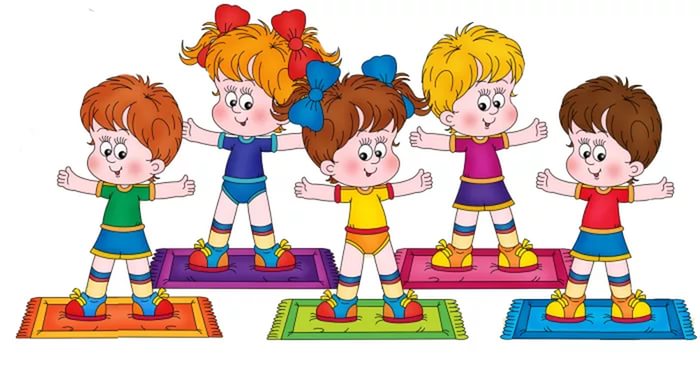